Partage des enjeuxen vue d’un projet de loi pour l’efficacité de la fonction publique
Un projet de loi :pour quels enjeux ? Quels objectifs
Une fonction publique riche en atouts, 
mais qui peine à attirer de nouveaux talents
Une perte d’attractivité particulièrement visible dans les chiffres d’accès aux concours de la fonction publique

Un taux de sélectivité aux concours de l’Etat divisé par 2,2 entre 2007 et 2021 pour les concours externes, par 1,8 pour les troisièmes concours 

La même tendance à la baisse du nombre de candidats constatée dans chacun des versants de la fonction publique
3
[Speaker Notes: SG]
Les préoccupations quotidiennes dont font part les acteurs de terrain lors des rencontres de la fonction publique
“
Je suis maire d’une commune rurale : 
pour promouvoir un agent investi et talentueux, on m’explique que je dois d’abord recruter 2 agents extérieurs à ma commune, en raison de quotas de promotion nationaux
Je suis infirmière libérale et souhaite apporter mon expérience au service de l’hôpital public :  
Pourquoi me considère-t-on comme une infirmière débutante lorsqu’il s’agit de définir mon grade et mon échelon ?
Dans mon service, tous les agents éligibles à une part de rémunération variable reçoivent en fait le même montant, quel que soit leur niveau d’investissement pour le service public
”
Je suis apprentie et viens de décrocher mon diplôme, après deux ans d’alternance auprès d’un employeur public : Pourquoi dois-je passer un concours externe pour poursuivre mon activité comme fonctionnaire ?
Je suis dirigeante d’établissement public et me sens démunie pour résoudre une situation d’insuffisance professionnelle qui a installé une ambiance délétère au sein des équipes
“
Je suis jeune enseignant et on me dit que le premier passage de grade auquel je peux prétendre, ce sera dans 20 ans.
”
4
[Speaker Notes: SG]
Les enseignements de la consultation Fonction publique +
Juin – septembre 2023
5
[Speaker Notes: SG]
Réformer la fonction publique, c’est agir à la fois pour :
Accroître la qualité du service rendu aux usagers, grâce à une gestion des ressources humaines dans la fonction publique qui :

	Réaffirme la confiance de la Nation envers ses agents publics et fasse plus confiance aux 	acteurs du terrain, en responsabilisant les managers et en favorisant l’initiative

	Valorise l’engagement attendu des agents et permette aux managers de mieux reconnaître le 	mérite, facilite la mobilité, mette les compétences au cœur du parcours des agents.


Renforcer l’attractivité de la fonction publique, pour inverser la tendance et fidéliser les agents du service public.
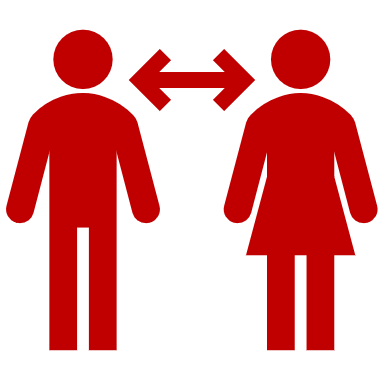 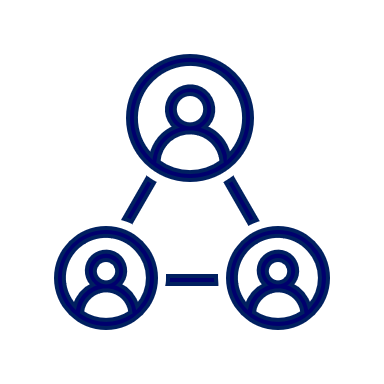 6
[Speaker Notes: SG]
Réformer la fonction publique, c’est avoir une approche globale
« Accès parcours et rémunérations » et « Fonction publique+
Cycles de négociation
Réforme des concours, des quotas de promotion, …
Négociations salariales annuelles et leviers d’évolution des rémunérations
Engagements pour l’égalité professionnelle (DNE et index)
Préparation de la négociation égalité professionnelle
Projet de loi pour l’efficacité de la fonction publique
Logement des agents
Négociation sur l’organisation, les conditions et l’environnement de travail
Santé et prévention de l’usure professionnelle
Mise en œuvre des accords PSC
Transformation managériale
7
[Speaker Notes: SG]
Réformer la fonction publique, c’est aussi réaffirmer les fondamentaux du statut
Le statut est un socle, garant des principes démocratiques du service public : impartialité, neutralité, probité, égalité de traitement des citoyens, adaptabilité, continuité. D’où des droits et des devoirs distincts du droit commun des contrats de travail et réaffirmés :
 plus de garanties à savoir notamment l’égal accès aux emplois et la gestion des carrière selon le seul critère des « vertus et des talents » pour éviter le favoritisme ou le « clientélisme »
mais aussi plus d’obligations pour répondre aux impératifs de l’intérêt général conduisant en particulier à ce que l’agent, titulaire de son grade mais non « propriétaire » de son emploi, puisse être affecté sur tous les postes correspondant à son grade et astreint à des exigences particulières de continuité.
Statut ne veut dire : 
 Ni statu quo : il est lui-même soumis au principe d’adaptabilité aux enjeux de transformation de la société du moment
Ni absence d’efficacité et de performance au bénéfice des citoyens en termes de qualité et d’efficience du service rendu.
8
[Speaker Notes: SG]
Réformer la fonction publique, c’est aussi réaffirmer les fondamentaux du statut
“
Tels qu’exposés par Maurice Thorez à la Libération et par la loi du 19 octobre 1946 :
Promouvoir aux postes les plus importants « des agents d’une valeur éprouvée, ayant le goût de l’initiative et le sens de la responsabilité »
« Etendre les primes de rendement individuelles et collectives qui permettront de "proportionner" la rémunération du fonctionnaire ou d’un groupe donné de fonctionnaires à l’intensité et à l’efficacité de l’effort »
« Il est essentiel que la notation (…) exprime la valeur réelle et inégale des agents »
Attribuer une prime de rendement aux agents qui ont « permis grâce [leur] esprit d’initiative la réalisation d’économies ou l’augmentation de la productivité du travail individuel ou commun » ou qui ont « accompli avec succès une tâche présentant un caractère particulier d’urgence ou de difficultés »
« L’avancement d’échelon se fait à l’ancienneté avec des dispositions l’accélérant ou le retardant »
”
9
[Speaker Notes: SG]
Axes principaux de réflexion pour un projet de loi Fonction publique
Mieux valoriser l’acquisition des compétences et la formation continue, dans un monde du travail transformé par des rapides et profondes évolutions des métiers
Récompenser (promouvoir, mieux rémunérer…) l’engagement pour l’amélioration du service public
Entrer et bouger plus facilement dans la fonction publique
Une démarche à la fois volontariste et pragmatique : libérer les énergies, lever des freins et simplifier plutôt que créer de nouvelles règles, gérer moins par la norme que par la reconnaissance des compétences, mieux valoriser et protéger nos agents.

Des propositions qui soit apportent directement des réponses opérationnelles, soit constituent des points d’appui à des chantiers de négociation et des déclinaisons au sein des versants, des administrations ou des métiers.
10/04/2024
10
A quelles questions le projet de loi devra-t-il répondre ?
Comment faciliter l’entrée dans la fonction publique de talents plus diversifiés ?
Quelle place donner aux logiques professionnelles propres aux grands domaines d’activité et aux métiers, pour mieux construire les parcours de carrière ?
Comment mieux protéger les agents publics ?
Comment fluidifier les mobilités, mieux gérer les parcours professionnels ?
Comment mettre l’évaluation professionnelle au cœur du management ?
Comment mieux  récompenser l’engagement, le mérites et les résultats par la rémunération ?
Comment faciliter l’entrée dans la Fonction publique de talents plus diversifiés ?
Quelle place réaffirmer 
pour les concours Talents ?
Quelle place donner aux 
apprentis à l’issue 
du contrat d’apprentissage ?
Comment mieux attirer 
les profils expérimentés, 
via l’accès au 3e  concours ?
Constat et enjeux : 
Un dispositif expérimental, jusqu’au 31 décembre 2024, mis en place par l’ordonnance du 3 mars 2021 pour favoriser l’égalité des chances pour l’accès à certaines écoles de service public
Objectif : accueillir des profils plus divers dans six écoles de service public ouvrant aux carrières de la haute fonction publique, face au constat initial de faible proportion d’élèves issus des catégories socioprofessionnelles les moins favorisées 
Question : 
Le dispositif des concours talents doit-il être pérennisé et selon quelles modalités ?
Constats et enjeux : 
Apprentissage largement déployé dans la fonction publique : plus de 30 000 jeunes apprentis dans la fonction publique en 2022, tous versants confondus.
Des possibilités limitées de recrutement dans la fonction publique à l’issue du contrat d’ apprentissage : concours de droit commun ou via un contrat. 
Question : 
Comment faciliter la transition du contrat d’apprentissage vers l’emploi pérenne auprès de l’employeur public qui a pris en charge la formation ?
Comment mieux prendre en compte l’expérience acquise par les apprentis dans les concours d’entrée dans la fonction publique ?
Constats et enjeux : 
Non prise en compte des parcours mixtes publics/privés dans le cadre de la computation des durées d’expérience requises pour se présenter aux 3e concours. 

Question :  
Les parcours mixtes dans le privé et dans le public doivent-ils être mieux pris en compte pour l’accès aux 3e concours ?
Comment faciliter l’entrée dans la Fonction publique de talents plus diversifiés ?
Comment mieux valoriser les parcours antérieurs à l’entrée dans la fonction publique ?
Comment simplifier/harmoniser les concours 
sur titres ( cas de la FPT) ?
Constats et enjeux : 
Obligation d’une épreuve orale non prévue dans les deux autres versants, notamment pour les métiers de la FPH équivalents, pour lesquels le CGFP (cf. art. L. 325-9) n’impose aucune modalité pour les concours sur titres

Question :  
La différence de modalités d’organisation des concours sur titres entre la FPT d’une part, la FPE et la FPH d’autre part, est-elle encore justifiée ?
Constats et Enjeux : 
Recrutement systématique des personnes expérimentées entrant dans un corps ou cadre d’emplois de la fonction publique au premier niveau de grade (sauf à ouvrir des concours spécifiques, et à ainsi multiplier les contraintes d’organisation pour les employeurs publics)
Pertes potentiellement importantes de candidats

Question : 
Une expérience professionnelle importante dans des fonctions de même niveau que celles exercées au sein du corps / cadre d’emplois de recrutement pourrait-elle permettre l’accès direct à un grade d’avancement lors du recrutement ?
Comment fluidifier les mobilités et mieux gérer les parcours professionnels ?
Comment favoriser la mobilité individuelle en préservant le niveau de rémunération ?
Comment améliorer l’accès à 
l’offre de logements ?
Constats et enjeux : 
Des pertes de rémunération en cas de mobilité qui peuvent s’avérer être de réels obstacles au recrutement.

Question : 
La possibilité de maintenir la rémunération en cas de mobilité a été introduite dans certaines situations, par exemple en cas de mobilité au sein de l’administration territoriale de l’Etat. Ne faut-il pas en étendre le périmètre ?
Constats et enjeux : 
Des difficultés accrues sur l’offre de logement dans les zones en tension, liées en partie à la possibilité de conserver le logement obtenu grâce à l’action sociale après avoir quitté la fonction publique 
Frein à la mobilité vers les zones tendues

Questions : 
Comment accompagner l’effort des employeurs publics pour développer une offre de logements pour leurs agents, notamment pour ceux pour lesquels les contraintes d’exercice du métier et l’enjeu de la proximité avec les lieux de travail sont les plus importants (métiers hospitaliers, etc.) ?
Comment améliorer la disponibilité effective du parc au bénéfice des agents affectés dans le territoire concerné ?
Comment fluidifier les mobilités et mieux gérer les parcours professionnels ?
Comment simplifier la gestion des contrats en cours
Constats et enjeux : 
Un dispositif de « portabilité » des CDI qui ne couvre pas encore toutes les situations de changement d’employeur public de l’agent contractuel.
Une procédure actuelle de renouvellement des contrats contraignante pour les employeurs et de nature à fragiliser la situation de l’agent contractuel dont le renouvellement peut être remis en cause.

Questions :
Quelle modification apporter au dispositif de portabilité du CDI pour qu’il soit applicable à l’ensemble des situations ?
L’obligation de publication des postes occupés par les agents contractuels dont le contrat arrive à terme avant un renouvellement est-elle toujours pertinente ?
Comment fluidifier les mobilités et mieux gérer les parcours professionnels ?
Comment démultiplier les possibilités 
de promotion interne ?
Quelle place donner à la formation certifiante dans le promotion interne ?
Constats et enjeux : 
Obligation législative de contingenter les promotions internes en fonction du nombre de recrutements par concours.
Obligation qui n’est pas toujours adaptée aux situations réelles de recrutement et qui constitue un frein important à la promotion interne.

Question : 
Quelles possibilités pour donner aux employeurs des marges de management accrues en matière de parcours de carrière vers un corps ou cadre d’emplois de niveau supérieur ?
Constats et enjeux : 
Aucun dispositif de reconnaissance de l’acquisition de compétences au titre d’une formation certifiante, dans les dispositifs de promotion interne de la fonction publique.

Question : 
Au-delà des voies de promotion existantes (liste d’aptitude et examen professionnel), quels seraient les bénéfices de la mise en œuvre d’une nouvelle voie de promotion pour les fonctionnaires ayant validé une formation certifiante mise en place avec l’accord l’employeur, dans le but de développer les qualifications professionnelles ?
Comment fluidifier les mobilités et mieux gérer les parcours professionnels et les départs ?
Comment répondre de manière plus juste et efficace aux situations d’insuffisance professionnelle?
Constats et enjeux : 
Le licenciement pour insuffisance professionnelle est aujourd’hui la seule réponse aux situations avérées d’insuffisance professionnelle. 
Pas de dispositif permettant une gradation de la réponse : les difficultés s’aggravent sans pouvoir être prises en charge dès les premières manifestations.
 
Question : 
Les employeurs et managers sont-ils suffisamment outillés pour prendre en compte l’insuffisance professionnelle dans le déroulé de la carrière, directement appréciée sur le fondement de l’évaluation professionnelle ?
Quelle possibilité d’une réponse graduée ?
Comment fluidifier les mobilités et mieux gérer les parcours professionnels ?
Comment consolider les leviers permettant les départs conventionnels ?
Constats et enjeux : 
Création par la loi de transformation de la fonction publique, à titre expérimental pour les années 2020 à 2025, pour les fonctionnaires appartenant aux trois versants de la fonction publique, d’un dispositif de rupture conventionnelle.
Pour la Fonction publique de l’Etat, entre 2020 et 2022, 5 300 agents ont bénéficié de ce dispositif qui a permis des reconversions professionnelles hors de l’administration.
Pour la FPH en 2021 : 2 808 ruptures conventionnelles ont été conclues.

Question  : 
Faut-il pérenniser le dispositif instauré en 2020 à titre expérimental ? 
Les règles actuelles relatives au réemploi dans la fonction publique à la suite d’une rupture conventionnelle doivent-elles être revues ?
Comment mieux prendre en compte les logiques professionnelles propres aux grands domaines d’activité dans la construction des parcours de carrière ?
Constat et enjeux : une structuration en catégories administratives en décalage croissant avec les évolutions de l’emploi et des métiers
Questionnement sur une nouvelle organisation des parcours de carrière
Comment mieux corréler les parcours professionnels aux logiques d’acquisition de compétences et de prises de responsabilité propres à chaque grand domaine d’activité ?
Quels bénéfices attendre d’une gestion des ressources humaines centrée d’abord sur l’appartenance à une filière professionnelle ?
 Sur les parcours de promotion
 Sur les mobilités fluidifiées entre employeurs et versants 
 Sur les politiques de rémunération
 Sur la gestion prévisionnelle des emplois et des compétences 
 Sur l’égalité professionnelle entre les femmes et les hommes
 Sur le dialogue social
Quelle priorisation éventuelle des filières/périmètres les plus en tension (en terme d’attractivité, de transformation des métiers et des compétences associées, de comparabilité avec le marché de l’emploi, de besoin de revalorisation pour des métiers aujourd’hui très féminisés etc…) ?
Une constitution des corps et cadres d’emplois en référence aux seules catégories administratives transverses A, B, C (et D jusque dans les années 90), elles-mêmes définies par le seul niveau théorique de diplôme et de recrutement, quel que soit le métier exercé.
Un décalage croissant avec la réalité des niveaux et des contenus de qualifications nécessaires pour l’exercice des métiers. La France a connu des évolutions sociodémographiques majeures depuis 70 ans : passage de 10 % à 80 %, de la proportion d’une classe d’âge titulaire du baccalauréat ; massification de l’accès à l’enseignement supérieur ; déformation du lien entre niveau des diplômes et nature des missions…
Un effet de décorrélation des échelles de rémunération et des parcours de carrière au regard de l’acquisition des compétences et de la progression en responsabilités.
Comment mettre l’évaluation professionnelle au cœur du management ?
Constat et enjeux : une place et une définition limitative de l’évaluation
Comment faire de l’évaluation professionnelle un acte managérial essentiel pour les agents ?
La responsabilisation des acteurs, en leur faisant confiance pour disposer de plus de moyens de gestion individualisée des carrières et des rémunérations, passe par le développement du management, avec des dispositifs d’accompagnement et des leviers adaptés.
Le renforcement du savoir-faire managérial appelle un plan de transformation des pratiques, appuyé notamment sur la formation, qui est le « second pilier » de la réforme, à côté du présent projet de loi.
En termes d’outils, l’un des leviers clés est celui de l’évaluation professionnelle : mais le statut n’en caractérise que très partiellement l’objet (limité à l’appréciation de la « valeur professionnelle ») en se focalisant sur ses modalités.
Comment mieux partager les objectifs de l’évaluation professionnelle au sein d’un collectif de travail ?

Comment faire de l’évaluation un support solide permettant de reconnaitre de façon objective les parcours méritants comme les situations d’insuffisance nécessitant une réponse managériale avant que ces situations ne s’aggravent
Comment mieux récompenser l’engagement et le mérite par la rémunération ?
Comment rendre plus lisibles 
et efficaces les composantes de la 
rémunération ?
Comment mieux prendre en compte les fonctions exercées et la valeur professionnelle dans la progression d’échelon ?
Quelle place donner 
aux dispositifs 
     d’ intéressement collectif ?
Constats et enjeux : 
Des règles de rémunération des agents publics composées de multiples couches.
Un résultat peu lisible, concourant au déficit d’attractivité de la fonction publique.
des régimes « indemnitaires » venant compléter la rémunération principale mais sans prendre suffisamment en compte l’évolution des postes occupés, les résultats et la valeur professionnelle.

Question : 
Selon quels principes mieux distinguer les composantes de rémunération et mieux définir les finalités ?
Comment simplifier le « maquis » actuel des feuilles de paie ?
Constats et enjeux : 
Des avancements d’échelon fonction de la seule ancienneté, sauf rares exceptions.

Question : 
Est-il pertinent de doter les employeurs publics d’un levier RH supplémentaire pour corréler plus étroitement les parcours de carrière et les évaluations professionnelles ?  
Quels critères pourraient fonder la différenciation des parcours au plan indiciaire, au sein d’un grade ?
Constats et enjeux : 
Faible niveau de mise en œuvre des outils d’intéressement collectifs à disposition des employeurs publics, en raison de leur complexité et de montants peu significatifs.

Question : 
Comment refonder les dispositifs d’intéressement pour, mieux reconnaître l’engagement collectif des agents publics ?
Comment mieux protéger les agents publics ?
Comment mieux protéger les ayants droits 
d’un agent victime de violences ?
Comment faciliter le dépôt de plainte en cas d’agression d’un agent public, quand il ne souhaite pas le faire directement ?
Constats et enjeux : 
Face à des situations de menaces proférées contre des proches d’un agent public, en raison de ses fonctions, pas de possibilité de mise en œuvre de la protection fonctionnelle à titre conservatoire.
 
Proposition : 
Quelles solutions pour mieux accompagner les proches d’un agent public menacés en raison des fonctions exercées par leur proche ?
Constats et enjeux : 
Des agents publics victimes d’agressions et de violences dans le cadre de l’exercice de leurs fonctions qui renoncent à déposer plainte faute de temps ou par crainte d’exposition personnelle. 
Des situations où l’employeur peut déposer plainte limitées aux situations où le bâti de l’administration est attaqué.

Question : 
Pour faciliter le processus de dénonciation et de poursuite des infractions à l’égard d’agents publics, faut-il généraliser la possibilité pour l’employeur public de porter plainte à la place de l'agent victime?
Les étapes de la concertation
Lancement de la concertation
9 avril 2024
Premier cycle de bilatérales thématiques
De mi avril au 7 mai
Synthèse finale en multilatérale
Le 20 juin
Deuxième cycle de bilatérales thématiques
Du 15 mai au 14 juin
Réunion multilatérale de synthèse
14 mai
23
[Speaker Notes: SG]